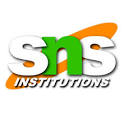 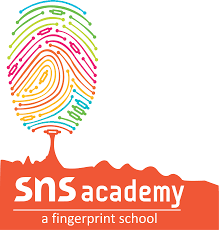 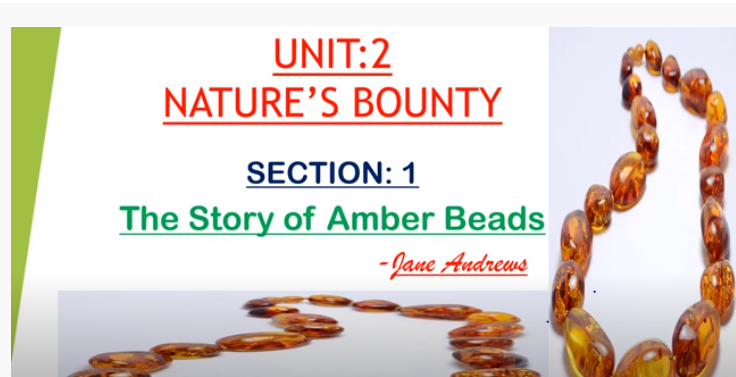 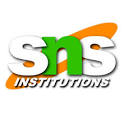 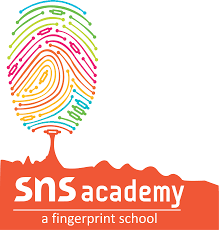 8/6/2020
2
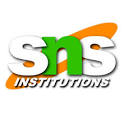 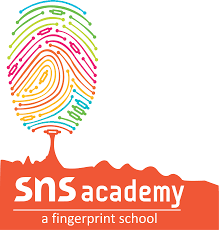 8/6/2020
3
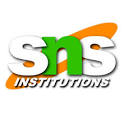 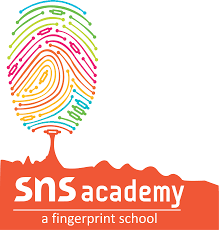 8/6/2020
4
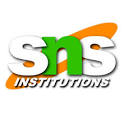 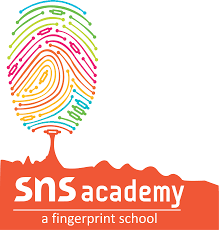 8/6/2020
5
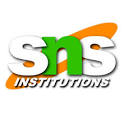 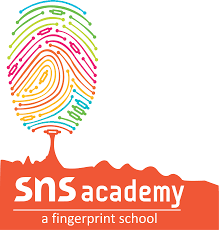 8/6/2020
6
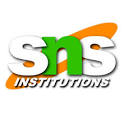 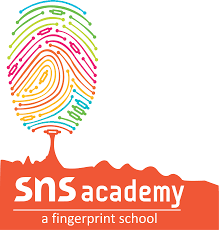 8/6/2020
7
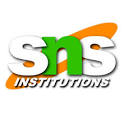 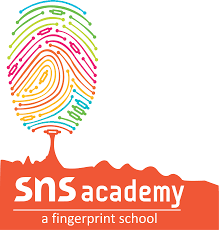 8/6/2020
8
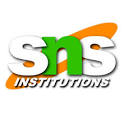 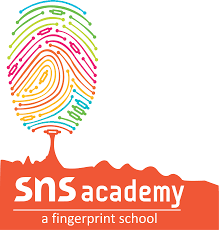 8/6/2020
9
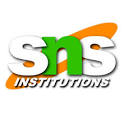 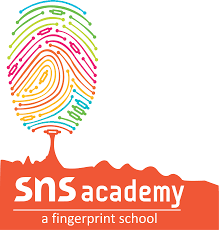 8/6/2020
10
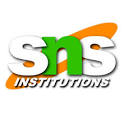 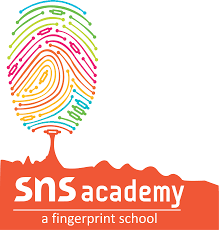 8/6/2020
11